A.Ü. İlahiyat Fakültesi 1. SınıfGüz dönemiTefsir Tarihi ve Usulüتاريخ التفسير وأصوله
Prof. Dr. İSMAİL ÇALIŞKAN
12. Hafta: الاسبوع الثاني عشر-I- التفسير في العصر الحديث(19.-21. العصر)
التفسير في العصر الحديث(19.-21. العصر)اتجاهات التفسير في العصر الحديثأشهر كتب التفسير في العصر الحديثالمشاكل الحديثة للتفسير
اعتبرت هذه الفترة عصر التجديد في التفسير.في الواقع ، بدأت التطورات في هذا الاتجاه في القرن الثامن عشر.ومع ذلك ، في القرن التاسع عشر أصبح واضحا والفت الفاسير الجديدة منذ بداية القرن التاسع عشر ، بدأت تظهر أفكار الابتكار والتجديد في كل بقعة من العالم الإسلامي
و اصوله التفاسير علي أسلوب التفسير القديمة الكلاسيكية
1. et-Tahrir ve’t-Tenvir








2. Hak Dini Kur’an Dili
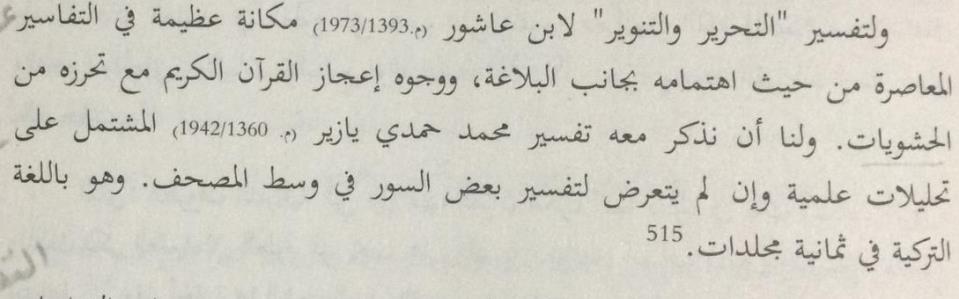 بالإضافة إلى أسلوب و اصول التفسير القديمة الكلاسيكية
ظهرت ألوان التفسير في العصر الحديث في الألوان السادسة التالية
أولاً : التفسير الأدبي الاجتماعي  
ثانياً : التفسير العلمي
ثالثاً : التفسير الموضوعي و المفهومي
رابعاً : التفسير علي ترتيب النزول
خامساً : اتجاهات اخري
سادسا : ترجمات القرآن
أولاً : التفسير الأدبي الاجتماعيهو أول الألوان ، المتأثر بالأدب المعاصر ، والمظاهر الاجتماعية الحاضرة
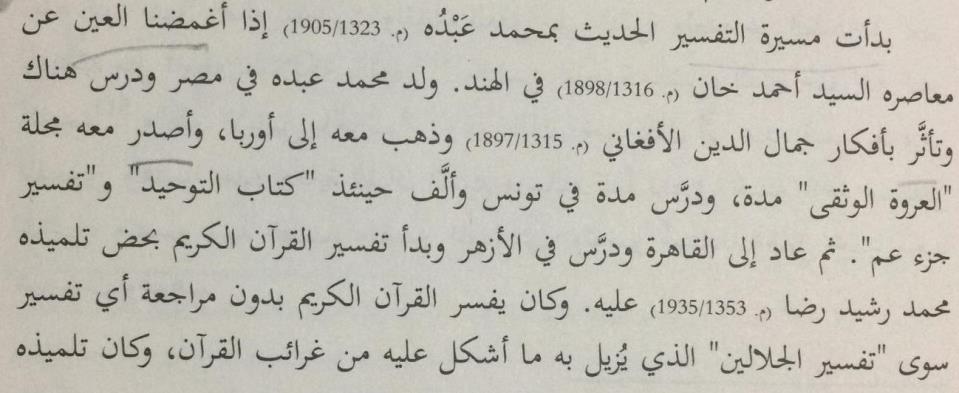 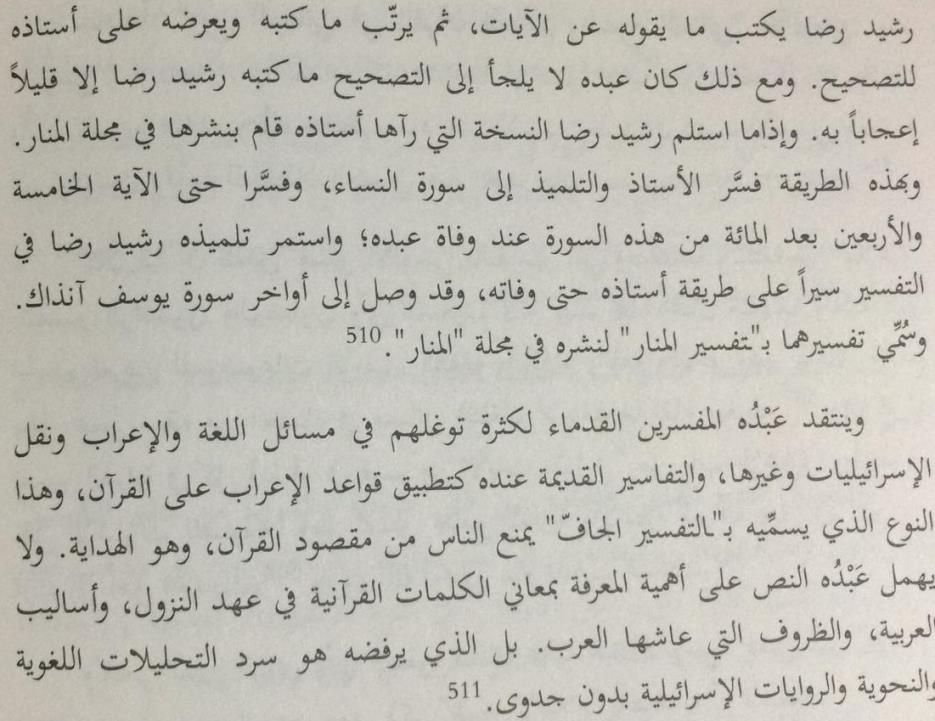 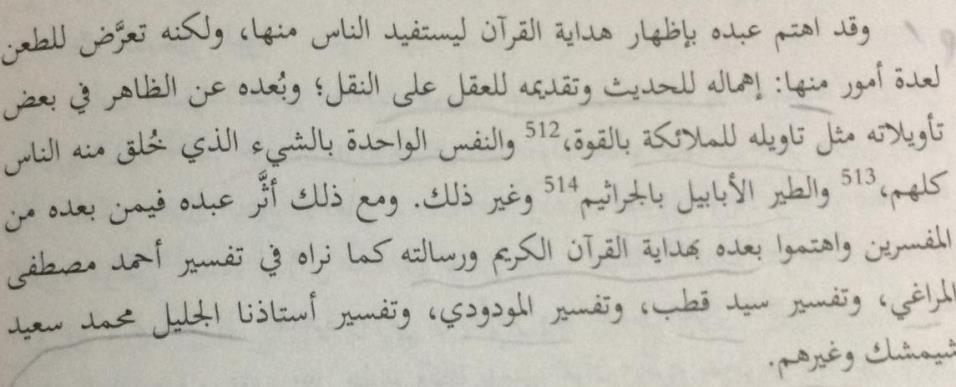 تفسير المنار / محمد عبده - محمد رشيدسورة المائدة 1يٰأَيُّهَا ٱلَّذِينَ آمَنُواْ أَوْفُواْ بِٱلْعُقُود
روي عن ابن عباس أن المراد بالعقود عهود الله التي عهد إلى عباده " ما أحل الله وما حرم وما فرض وما حد في القرآن كله لا تغدروا ولا تنكثوا " وعن قتادة، هي عقود الجاهلية، أي ما كان من الحلف فيها. وعن عبد الله بن عبيدة: العقود خمس: عقدة الإيمان، وعقدة النكاح، وعقدة البيع، وعقدة العهد، وعقدة الحلف. وعن زيد ابن أسلم: عقدة النكاح، وعقدة الشركة وعقدة اليمين، وعقدة العهد، وعقدة الحلف.والظاهر المتبادر أن الله تعالى أمرنا بالوفاء بجميع العقود الصحيحة التي عقدها علينا، والتي نتعاقد عليها فيما بيننا.
 وفي روح المعاني عن الراغب قال:..
هذا أجمع كلام رأيته للمفسرين في العقود.
وقد تجدد لأهل هذا العصر أنواع من المعاملات، تبعها أنواع من العقود يذكرونها في كتب القوانين المستحدثة، منها ما يجيزه فقهاء المذاهب الإسلامية المدونة، ومنها ما لا يجيزونه لمخالفته شروطهم التي يشترطونها، كاشتراط بعضهم الإيجاب والقبول قولا حتى لو كتب اثنان عقداً بينهما على شيء قولاً أو كتابة نحو " تعاقد فلان وفلان على إن يقوم الأول بكذا والثاني بكذا " من غير ذكر إيجاب وقبول بالقول وامضيا ما كتباه بتوقيعه أو ختمه، لا يعدونه عقداً صحيحاً نافذا، وقد يصبغونه بصبغة الدين، فيجعلون التزام المتعاقدين لمباح وإيفاءهما به، محرّما ومعصية لله تعالى لعدم صحة العقد.
تفسير في ظلال القرآن/ سيد قطب
{ قُلْ هُوَ ٱللَّهُ أَحَدٌ } { ٱللَّهُ ٱلصَّمَدُ } { لَمْ يَلِدْ وَلَمْ يُولَدْ } { وَلَمْ يَكُنْ لَّهُ كُفُواً أَحَدٌ }
هذه السورة الصغيرة تعدل ثلث القرآن كما جاء في الروايات الصحيحة. قال البخاري: حدثنا إسماعيل: حدثني مالك عن عبد الرحمن بن عبد الله بن الرحمن بن أبي صعصعة، عن أبيه، عن أبي سعد، " أن رجلاً سمع رجلاً يقرأ: { قل هو الله أحد } يرددها. فلما أصبح جاء إلى النبي ـ صلى الله عليه وسلم ـ فذكر ذلك له ـ وكأن الرجل يتقالها ـ فقال النبي ـ صلى الله عليه وسلم ـ: والذي نفسي بيده، إنها لتعدل ثلث القرآن" وليس في هذا من غرابة. فإن الأحدية التي أمر رسول الله ـ صلى الله ع وس ـ أن يعلنها {قل هو الله أحد} هذه الأحدية عقيدة للضمير، وتفسير للوجود، ومنهج للحياة.. وقد تضمنت السورة ـ من ثم ـ أعرض الخطوط الرئيسية في حقيقة الإسلام الكبيرة..{قل هو الله أحد}.. وهو لفظ أدق من لفظ " واحد ".. لأنه يضيف إلى معنى " واحد " أن لا شي ء غيره معه. وأن ليس كمثله شيء.إنها أحدية الوجود.. فليس هناك حقيقة إلا حقيقته. وليس هناك وجود حقيقي إلا وجوده. وكل موجود آخر فإنما يستمد وجوده من ذلك الوجود الحقيقي، ويستمد حقيقته من تلك الحقيقة الذاتية.وهي ـ من ثم ـ أحدية الفاعلية. فليس سواه فاعلاً لشيء، أو فاعلاً في شيء، في هذا أصلاً. وهذه عقيدة في الضمير وتفسير للوجود أيضاً.
فإذا استقر هذا التفسير، ووضح هذا التصور، خلص القلب من كل غاشية ومن كل شائبة، ومن كل تعلق بغير هذه اللذات الواحدة المتفردة بحقيقة الوجود وحقيقة الفاعلية.خلص من التعلق بشيء من أشياء هذا الوجود ـ إن لم يخلص من الشعور بوجود شيء من الأشياء أصلاً! ـ فلا حقيقة لوجود إلا ذلك الوجود الإلهي. ولا حقيقة لفاعلية الإرادة الإلهية. فعلام يتعلق القلب بما لا حقيقة لوجوده ولا لفاعليته!وحين يخلص القلب من الشعور بغير الحقيقة الواحدة، ومن التعلق بغير هذه الحقيقة.. فعندئذ يتحرر من جميع القيود، وينطلق من كل الاوهاق. يتحرر من الرغبة وهي أصل قيود كثيرة، ويتحرر من الرهبة وهي أصل قيود كثيرة. وفيم يرغب وهو لا يفقد شيئاً متى وجد الله؟ ومن ذا يرهب ولا وجود لفاعلية إلا لله؟ومتى استقر هذا التصور الذي لا يرى في الوجود إلا حقيقة الله، فستصحبه رؤية هذه الحقيقة في كل وجود آخر انبثق عنها - وهذه درجة يرى فيها القلب يد الله في كل شيء يراه. ووراءها الدرجة التي لا يرى فيها شيئاً في الكون إلا الله. لأنه لا حقيقة هناك يراها إلا حقيقة الله
ثانياً : التفسير العلمي   وهو ثاني الألوان التي ظهرت الى الوجود ، متأثراً بمكتشفات العصر الحديث
كشف الأسرار النورانية القرآنية ، محمد بن أحمد الإسكندري ، (1306/1888 هـ)
من أهم هذه الكتب التي ظهرت فيها هذه النزعة التفسيرية ، كتاب كشف الأسرار النورانية القرآنية ، فيما يتعلق بالأجرام السماوية ، والأرضية ، والحيوانات والنباتات ، والجواهر المعدنية تأليف الطبيب الفاضل محمد بن أحمد الإسكندري ، احد رجال القرن الثالث عشر الهجري ، برع في الطب الروحاني والجسماني ، وكانت له علاقة شديدة في دفع شبهات الأجانب التي كانت تثار ضد الدين ، وكان له إلمام بالعلوم الحديثة التي كانت معروفة على عهده ، من طب وصناعة ، والعلوم الطبيعية والكيمياء ، وطبقات الأرض والحيوان والنبات. ومن ثم حاول إثبات أن لا منافاة بين الدين والعلم ، بل أن أحدهما ليكمل الآخر ويؤيده. توفي سنة (1306 هـ).
وكتابه هذا من أوليات الكتب التي ظهرت في هذا الشأن ، وهو كتاب كبير الحجم ، يقع في ثلاث مجلدات ، لكن من غير أن يستوعب جميع آي القرآن ، سوى ما يتعلق بموضوع دارسته الخاصة. بحث في الجزء الأول عن الحياة وخلق الأحياء في الأرض ، وفي الجزء الثاني ، عن الأجرام السماوية وعن مظاهر الكون في الأرض والسماء ، وفي الجزء الثالث ، عن أسرار النباتات والمعادن ، وما الى ذلك.
وقد ذكر الإسكندراني في هذا الكتاب أن القرآن يحتوي على علوم جمة ، على ما جد من نظرات علمية تؤيد إعجاز القرآن ، ويثبت أن عصر العلم الذي يتحدثون عنه قد بينه القرآن في صورة حقائق الكون ، وخلق الحيوان ، وأسرار النباتات والمعادن.
ج2 ، ص 1001-1004  -  التفسير والمفسرون في ثوبه القشيب - محمد هادي معرفة
ثالثاً : التفسير الموضوعي و المفهومي
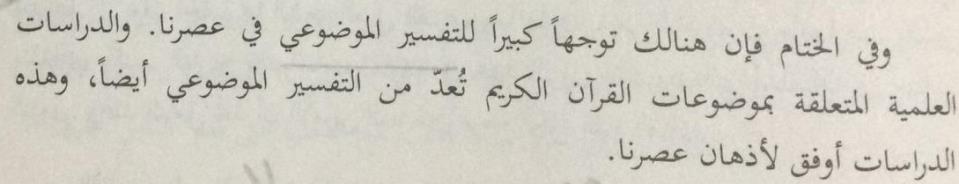 Ebu Bekr el-Cezairi, Eyseru’t-tefasir
سورة العصر
هي ثلاث آيات وهي مكية عند الجمهور. وقال قتادة: هي مدنية. وأخرج ابن مردويه عن ابن عباس قال: نزلت سورة العصر بمكة. وأخرج الطبراني في الأوسط والبيهقي في الشعب : كان الرجلان من أصحاب النبي صلى الله عليه وسلم إذا التقيا لم يتفرقا حتى يقرأ أحدهما على الآخر سورة العصر. ثم يسلم أحدهما على الآخر:
 أقسم سبحانه بالعصر وهو الدهر، لما فيه من العبر من جهة مرور الليل والنهار على تقدير الأدوار وتعاقب الظلام والضياء، فإن في ذلك دلالة بينة على الصانع عز وجل وعلى توحيده،
2- "إن الإنسان لفي خسر" هذا جواب القسم. الخسر والخسران النقصان وذهاب رأس المال، والمعنى: أن كل إنسان في المتاجر والمساعي وصرف الأعمار في أعمال الدنيا لفي نقص وضلال عن الحق حتى يموت. وقيل المراد بالإنسان الكافر، والأول أولى لما في لفظ الإنسان من العموم ولدلالة الاستثناء عليه.
فإنهم في ربح لا في خسر، لأنهم عملوا للآخرة ولم تشغلهم أعمال الدنيا عنها، والاستثناء متصل ومن قال: إن المراد بالإنسان الكافر فقط، فيكون منقطعاً، ويدخل تحت هذا الاستثناء كل مؤمن ومؤمنة، ولا وجه لما قيل من أن المراد الصحابة أو بعضهم، فإن اللفظ عام لا يخرج عنه أحد عن يتصف بالإيمان والعمل الصالح "وتواصوا بالحق" أي وصى بعضهم بعضاً بالحق الذي يحق القيام به، وهو الإيمان بالله والتوحيد، والقيام بما شرعه الله، واجتناب ما نهى عنه. قال قتادة: بالحق: أي بالقرآن، وقيل بالتوحيد، والحمل على العموم أولى "وتواصوا بالصبر" أي بالصبر عن معاصي الله سبحانه والصبر على فرائضه. وفي جعل التواصي بالصبر قريناً للتواصي بالحق دليل على عظيم قدره وفخامة شرفه، ومزيد ثواب الصابرين على ما يحق الصبر عليه "إن الله مع الصابرين"
وأيضاً التواصي بالصبر مما يندرج تحت التواصي بالحق، فإفراده بالذكر وتخصيصه بالنص عليه من أعظم الأدلة الدالة على إنافته على خصال الحق، ومزيد شرفه عليها، وارتفاع طبقته عنها. وقد أخرج ابن المنذر عن ابن عباس في قوله: "والعصر" قال: الدهر. وأخرج ابن جرير عنه قال: هو ساعة من ساعات النهار. وأخرج ابن المنذر عنه أيضاً قال: هو ما قبل مغيب الشمس من العشي. وأخرج الفريابي وأبو عبيد في فضائله وعبد بن حميد وابن جرير وابن المنذر وابن الأنباري في المصاحف عن علي بن أبي طالب أنه كان يقرأ والعصر، ونوائب الدهر، إن الإنسان لفي خسر، وإنه فيه إلى آخر الدهر. وأخرج عبد بن حميد عن ابن مسعود أنه كان يقرأ:والعصر إن الإنسان لفي خسر، وإنه لفيه إلى آخر الدهراهـ.
رابعاً : التفسير علي ترتيب النزول
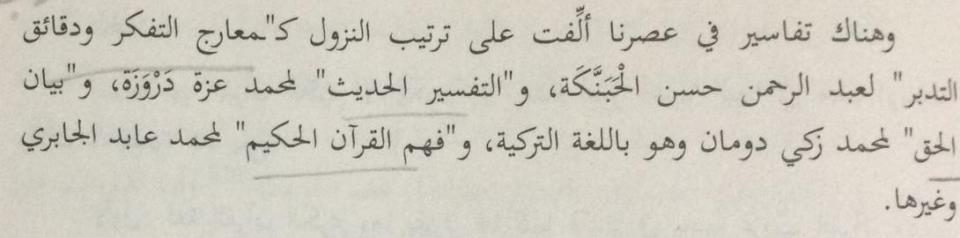 خامساً : اتجاهات اخري
(التجديد في التفسير في العصر الحديث مفهومه وضوابطه واتجاهاته)
hermeneutic : الهرمنيوطيقيا
linguistics : المنهج الألسني النقدي
historicism : المنهج التاريخي
mythology المنهج الأسطوري
structuralisme : المنهج البنيوي
deconstruction : المنهج التفكيكي
التفاسير التي الفت في العصر الحديث
-Şâh Veliyyullah Dehlevî (ö. 1176/1762), Fethu’r-Rahmân fi Tercemeti’l-Kur’ân (Tefsîr-i Cemâli)
-Kadı Senâullah el-Penipâtî (ö. 1225/1810), Tefsir-i Mazhâr
-Muhammed b. Ali eş-Şevkanî (ö. 1250/1834), Fethu’l-Kadir el-Câmiu beyne Fenniyyi’r-Rivâyeti ve’d-Dirâyeti min İlmi’t-Tefsîr
-Âlûsî (ö. 1270/1853), Rûhu’l-Me‘nî fî Tefsîri’l-Kur’âni’l-Azîm 
-Muhammed b. Ahmet el-İskenderâni (ö. 1306/1888), Keşfü’l-Esrâri’n-Nûrâniyye
-Seyyid Ahmet Han (ö. 1314/1898), Tefsîru’l-Kur’ân
-Muhammed Abduh (ö. 1323/1905) - Muhammed Reşid Rıza (ö. 1354/1935), Tefsîru’l-Menâr 
-Cemâlüddîn el-Kâsımî (1332/1914), Mehâsinü’t-Te’vîl
-Gazi Ahmed Muhtar Paşa (ö. 1337/1920), Serâirü’l-Ķur’ân fî Tekvîni ve İfnâi ve İâdeti’l-Ekvân
-Mir Muhammed Kerim el-Bakuvî (ö. 1355/1937), Keşfu’l-Hakâyık ‘an Nüketi’l-Âyâti ve’d-Dekâyık
-Tantâvî Cevherî (ö. 1358/1940), el-Cevâhir fi Tefsiri’l-Kur’ân; et-Tâcu’l-Murassâ bi Cevâhiri’l-Kur’ân ve’l-Ulûm
-Ubeydullah b. İslam es-Sindi (ö. 1363/1944), İlhâmu’r-Rahmân fi Tefsîri’l-Kur’ân
-Ahmed Mustafa el-Meraği (ö. 1370/1952), Tefsîru’l-Merâgî
-Seyyid Kutub (ö. 1386/1967), Fî Zılâli’l-Kur’ân
-Muhammed Tahir İbn Aşûr (ö. 1393/1973), et-Tahrîr ve’t-Tenvîr
-Ebu’l-Ala Mevdudî (ö. 1400/1979), Tefhîmu’l-Kur’ân
-Ebu Bekir el-Cezâirî (1439/2018), Eyseru’t-Tefâsir
-Muhammed Huseyn et-Tabatabaî (ö. 1402/1981), el-Mîzân fi Tefsîri’l-Kur’ân
-Muhammed İzzet Derveze (ö. 1404/1984), et-Tefsîru’l-Hadîs
-Habenneke el-Meydanî (?-2004), Me‘âricu’t-Tefekkür ve Dekâku’t-Tedebbür
-Hanefî Ahmed, Mu‘cizâtü’l-Kur’ân fî Vasfi’l-Kâinât; et-Tefsîrü’l-‘İlmî li’l-Âyâti’l-Kevniyye
-Muhammed Esed (ö. 1413/1992), The Message of the Qur’an
-Muhammed el-Gazalî (ö. 1417/1996), Nahve Tefsîrin Mevdûî li Suveri’l-Kur’ân
-Aişe Abdurrahman (Binti’ş-Şati) (عائشة عبدالرحمان (بنت الشاطئ) ) (ö. 1421/1999), el-Tefsîru’l Beyâni li’l-Kur’âni’l Kerîm
التفسير البياني للقرآن الكريم
-Muhammed Abid el-Cabirî (ö. 2010), Fehmu’l-Kur’âni’l-Hakîm
-Türkçe tefsirler
سادسا : ترجمات القرآن